Advancing Zero Textbook Cost (ZTC) Efforts through Open Education Resources (OER)
ASCCC OERI at 2023 ASCCC Fall Plenary; Thursday, November 16, 2023; 3:00 pm – 4:00 pm
This work is licensed under a Creative Commons Attribution 4.0 International License.
Description
The ASCCC has recognized that OER is “the preferred and most sustainable mechanism for eliminating course costs”, emphasizing the importance of OER in ZTC efforts. Despite increases in OER availability and quality, some faculty are hesitant to make the change. While OER as a means of achieving ZTC is obvious, what benefits are there to adopting OER? If adopting OER is more work, why would you do it? Join us for an overview of the benefits of OER, a candid discussion of the challenges associated with adopting OER, and strategies for overcoming the challenges.
Presenters
Julie Bruno, Communications Coordinator, ASCCC OERITiffany Lanoix, IDEA Framework Lead, ASCCC OERI (IDEA Framework presentation)Michelle Pilati, Project Director, ASCCC OERI
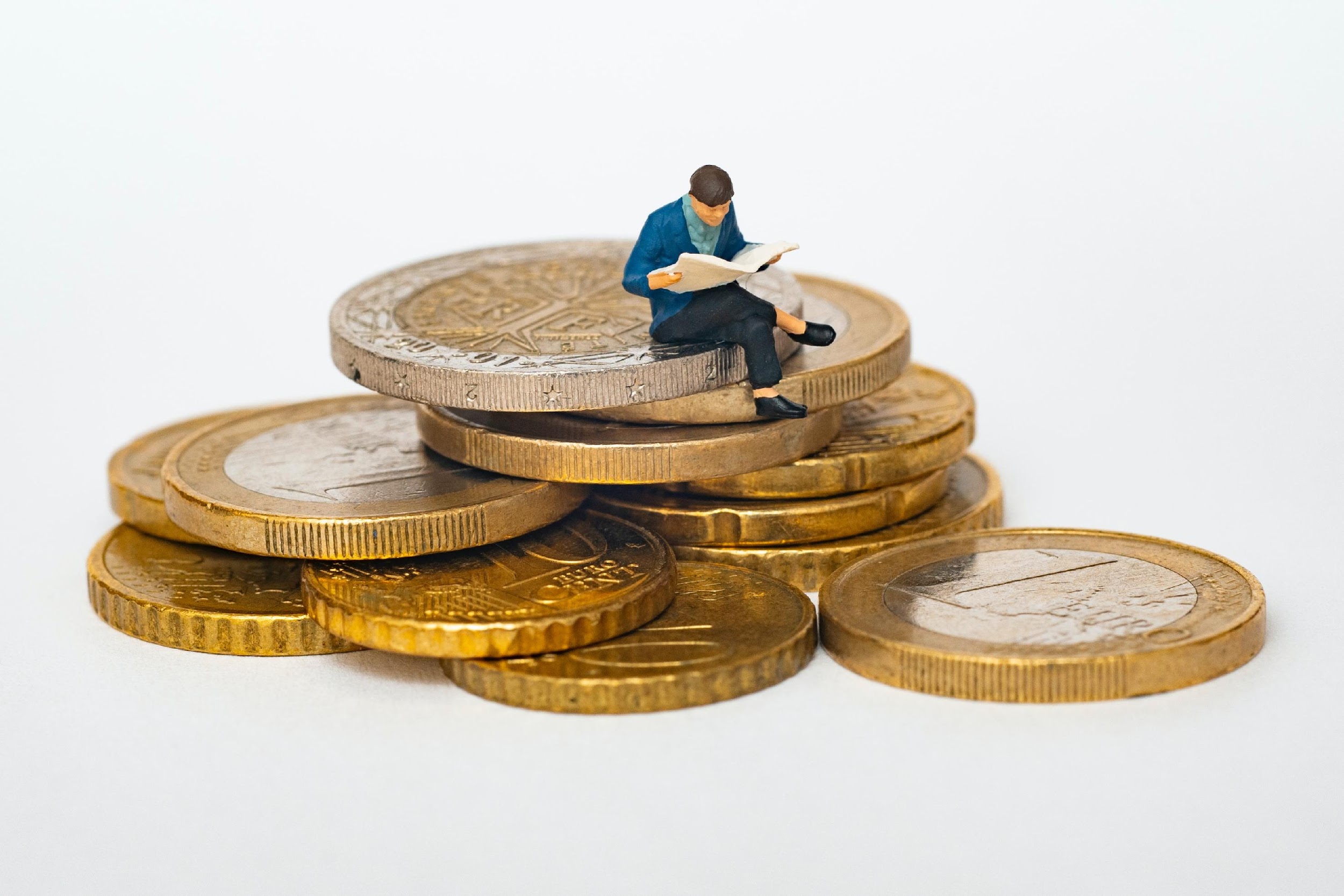 Photo by Mathieu Stern on Unsplash
[Speaker Notes: A pre-recorded presentation prepared by Tiffany is available at: https://laccd.zoom.us/rec/play/uT9yqAzdHrKiQ-R041BrDAp7G167ZAN94b_6ZeSeaQa_pzxii_FTBaJMpNKFi-P6YO-m-uyk_A7-fJtH.F7AfLPseZK7Ffdqz?canPlayFromShare=true&from=share_recording_detail&continueMode=true&componentName=rec-play&originRequestUrl=https%3A%2F%2Flaccd.zoom.us%2Frec%2Fshare%2FTwRtQGbRNAP30CNt5aNZkQzOs9KCHqn_bKhe0XnAwruksa6XfUpVCwGWGahRuONV.AOkOmdzfQs8MLd6L]
Proposed Overview
OER and ZTC
Benefits of OER
Challenges of adopting OER
And if adopting OER is more work, why would you do it?
Strategies for overcoming challenges
Opportunities
Why we think you should be here…
Open Educational Resources
Zero Textbook Cost
Low Textbook Cost
Instructional Materials
Cost Transparency
No-cost Section Marking
XB12 – Section-Level Data Element
[Speaker Notes: While the OERI is nominally about OER, our work has ventured into all of these other spaces. And if faculty leaders are not involved in these things, who is?]
Are any of these things not faculty purview?
Open Educational Resources
Zero Textbook Cost
Low Textbook Cost
Instructional Materials
Cost Transparency
No-cost Section Marking
XB12 – Section-Level Data Element
Who is determining…
What ZTC funds you seek – and what you do with them?
If you are using ZTC funds for OER, which faculty are involved and how are they supported?
Which course sections are marked no-cost?
Whether you have a low-cost text definition – and, if you do, how much it will be?
How…
… are no-cost sections being identified?
… is your college gathering information to be able to report XB12 data?
… are senate leaders ensuring faculty choice is respected while also encouraging faculty to participate in activities to reduce costs?
OER and ZTC
In light of California’s investment in ZTC and the anticipated recommendations of the Burden-free Instructional Materials Task Force, the available resources to support faculty adoption of OER is unprecedented.
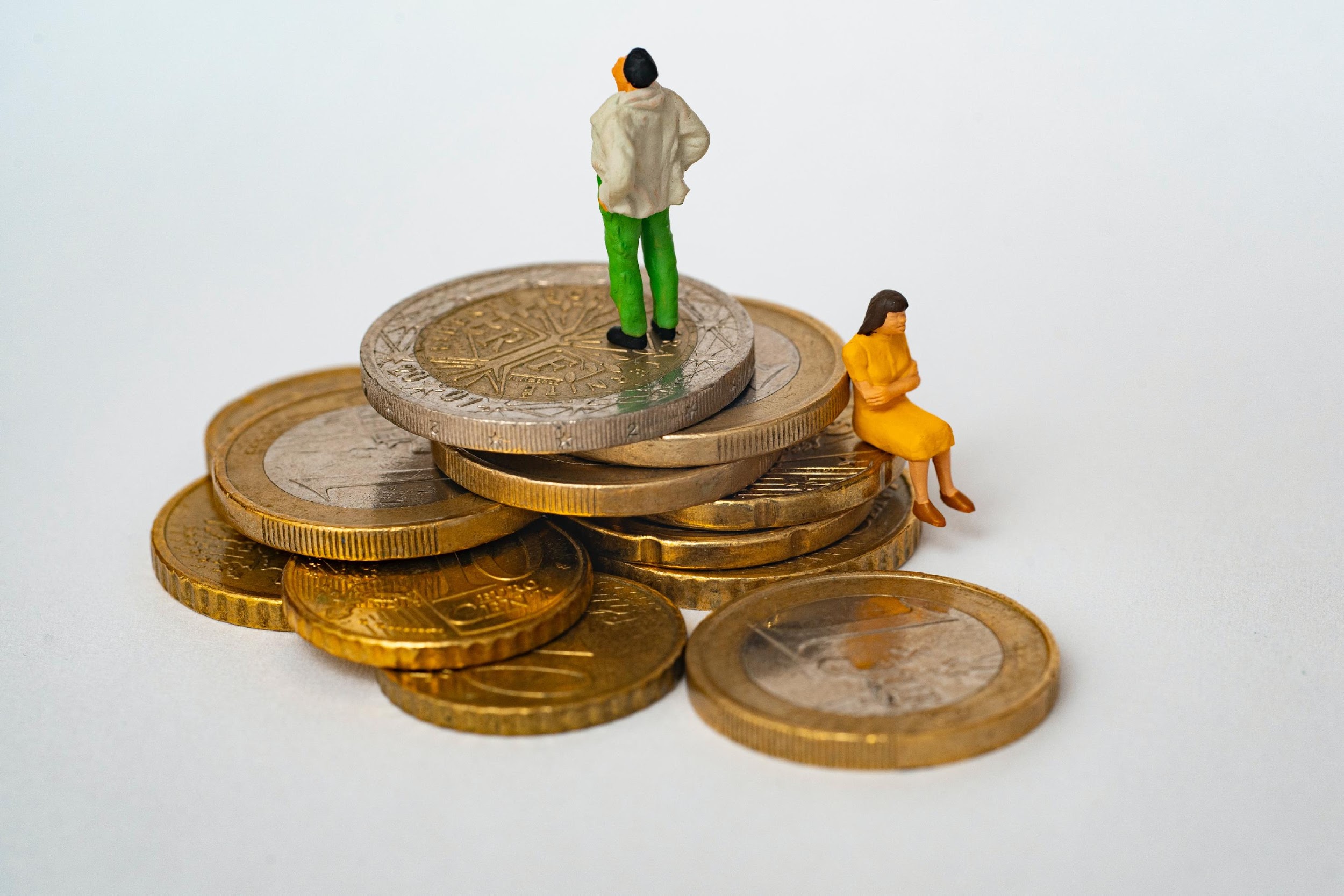 Photo by Mathieu Stern on Unsplash
ZTC
$115 million to address costs of textbooks and supplemental materials (homework systems)
$200,000 to all 115-degree granting colleges
$20,000 Planning Grants
$180,000 Implementation Grants (Plans due 10/31/23)
Pathways completion by Fall 2025
Acceleration Grants
Opportunity to apply for up to $200,000 per pathway 
Pathway completion by Fall 2026
No limit to number of applications that could be submitted
Deadlines of 9/15/23 and 11/15/23
Instructional Materials Task Force
How do we get costs of everything to zero for students? 
Focus is broader than OER/ZTC – how do we make it so no student is making educational choices based on the associated costs?
How do we make it possible for colleges, districts, the system to cover all costs for students?
Getting to Zero?
OER/ZTC where possible
Reducing costs
Freeing funds
Tracking Costs and Cost Transparency
Section-level data element already in place to track costs
New legislation expands the information required to be present in schedules
Not just texts and supplemental materials as is presently required – but also the costs of all the other things
Minimum number of sections with information established
Increased pressure on faculty to consider costs when making choices – as is already required
Benefits of OER
Free
Customizable
Re-mix existing resources
Refine existing resources
Update
Modify language
Employ open pedagogy
Integrate IDEA
IDEA
Inclusivity, Diversity, Equity, and Anti-Racism
Accessibility is a given – our authors/creators receive accessibility training and the OERI’s resources are subject to an accessibility review and subsequent remediation
Having developed the IDEA Framework, the OERI realized it needed a point-person to elevate our IDEA work
Challenges
Time and effort
Not sure what is possible
Not sure where to begin
Too busy with everything else
Not supported by the college
Lack of ancillaries in some OER
Overwhelmed faculty
Challenges 2
Concerns about quality
Integrating OER into curriculum processes - e.g., where’s the copyright date?
How do you make a print copy available?
How do you ensure resources are accessible?
How do you ensure the resource you are using is current?
Strategies
Academic senate involvement
Support faculty champions
A faculty coordinator(s) who leads the college’s OER and ZTC Program efforts.
Division or discipline leads
Structural Support
Committee/task force
Administrative Support 
Long-term commitment
Resources
Opportunities
If curating existing OER or updating a complete OER, you can make it what you need it to be. 
Control your own resources. 
Consider the IDEA Framework – and find ways to bring your students and their experiences into the resources you are using.
Learn more…
ASCCC-OER.org
oeri@asccc.org
IDEA Framework presentation
OER and ZTC - tinyurl.com/OER4ZTC
OERI’s Curated OER Collections - tinyurl.com/ZTC4CCCs
Compensation for OER Development